Software Development Life Cycle (SDLC)
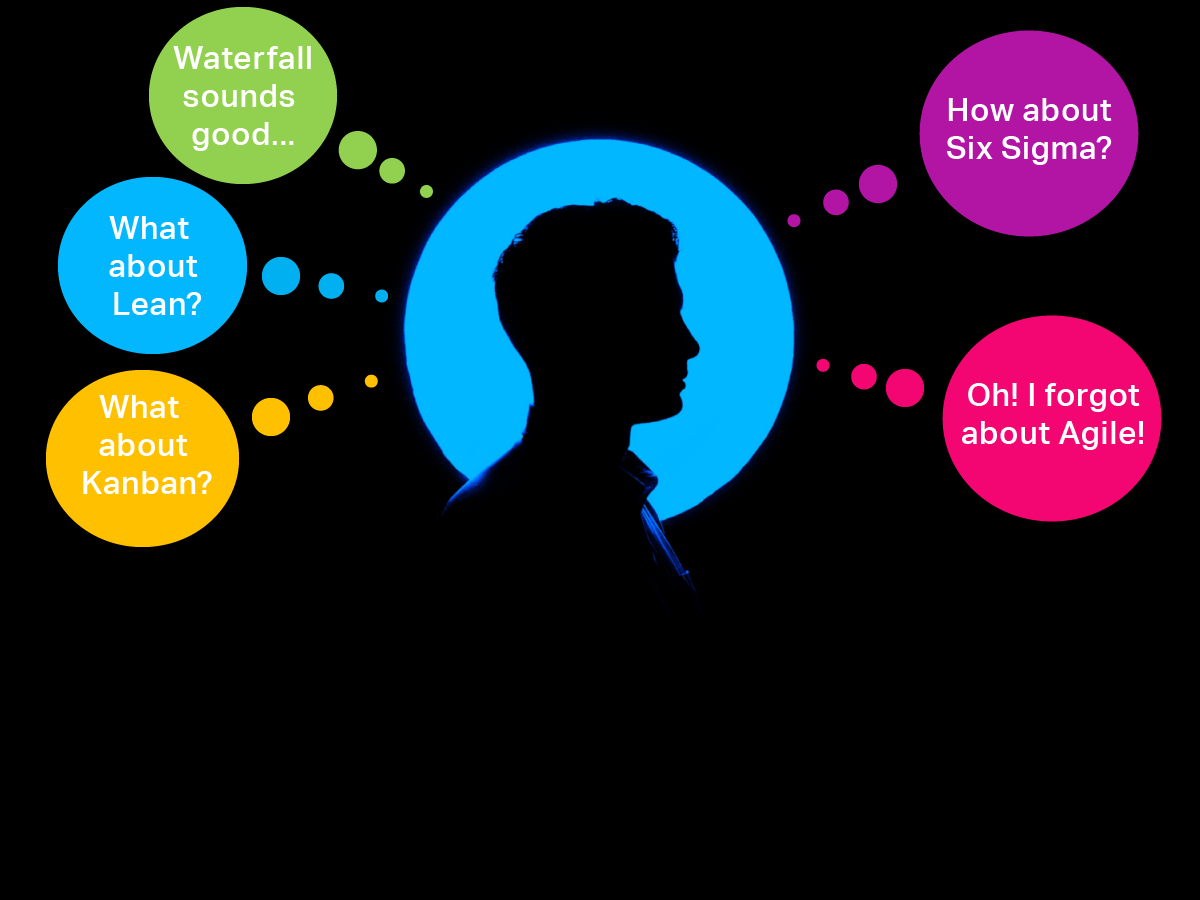 Choosing the right project management methodology for your team is the first step to success. But how can you know which project management methodology is best? And what makes one methodology better than another?
2
Methodologies
Waterfall and Agile are most popular methodologies
Most states used Waterfall 
Agile becoming more popular
South Carolina, Maryland, and Oklahoma are latest statesto use Agile:
Not committed to one vendor or fixed amount for the entire project 
Can use array of vendors for each Sprint and potentially save money
Risks are easier to discover and resolve quicker, working in smaller pieces
3
Waterfall Methodology
Has been a mainstay project management methodology for years
Most commonly used in software development
Every step preplanned and laid out in proper sequence
Each stage generally finishes before the next one begins
Simple to understand
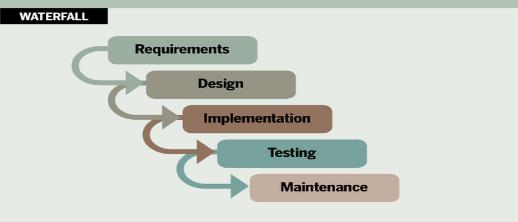 4
Agile Methodology
Takes significantly different approach to project management
Initially developed for projects that require flexibility and speed
Uses incremental iterative work cycles commonly known as “Sprints”
Best suited for projects requiring less control and real-time communication within self-motivated team settings
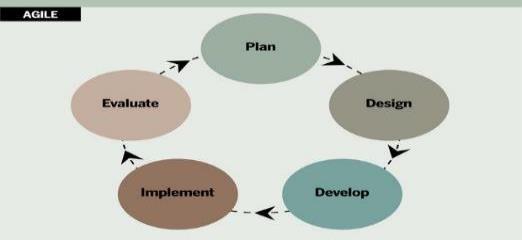 5
Hybrid Methodology
Hybrid project management methodology benefits from both Waterfall and Agile approaches
Planning and requirements phase uses Waterfall approach 
Design, develop, implement, and evaluate phases follow Agile methodology
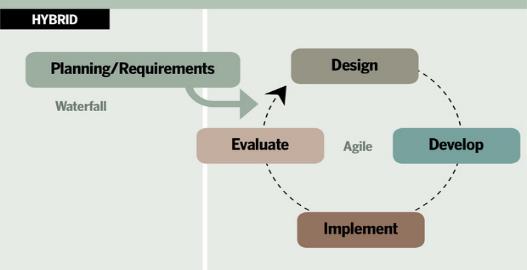 6
How Child Support Can Benefit From Using Agile
Cost, Quality, and Schedule: 
Cost in smaller pieces
Releasing funds in increments, better inform investment decision-making, and potentially reduce overall spending
Team learns early, fails early, and can course-correct while budget still intact
High-quality software quickly
Reduce rework
7
How Child Support Can Benefit From Using Agile
(cont’d)
Flexible, fast, lean, responsive, and consistent
Focuses on people, more communication-oriented
Very flexible by adapting to change happening in the business
Regular inspection improves the leadership qualities to boost teamwork
8
9
10